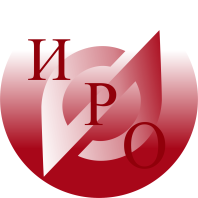 Школа методиста «Мы вместе»
Приоритетные направления методического сопровождения развития кадрового потенциала в ЯО
сентябрь 2016
Основные нормативные документы
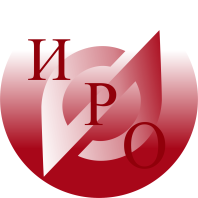 Распоряжения / постановления  Правительства Российской Федерации 
Стратегия развития воспитания в РФ на период до 2025 года (от 29 мая 2015 г. N 996-р )
Государственная программа РФ "Развитие образования" на 2013-2020 годы (от 15 апреля 2014 года N 295)
Федеральная целевая программа развития образования на 2016 -2020 годы (от 23 мая 2015 г. N 497 )
Федеральная целевая программа «Русский язык» на 2016–2020 годы
Основные нормативные документы
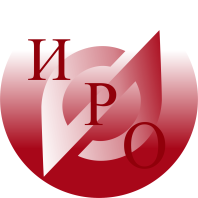 Государственные программы ЯО и ВЦП
Государственная программа Ярославской области «Развитие образования и молодежная политика в Ярославской области» на 2014 - 2020 годы
Ведомственная целевая программа департамента образования Ярославской области на 2016 год на и на плановый период 2017 и 2018 годов
ОЦП
Обеспечение доступности дошкольного образования в Ярославской области на 2011 – 2017 годы
Развитие дополнительного образования детей в Ярославской области на 2016 – 2018 годы
Патриотическое воспитание граждан Российской Федерации, проживающих на территории Ярославской области» на 2016 - 2020 годы
Основные нормативные документы
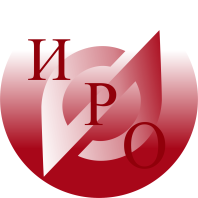 Профессиональные стандарты
Основные нормативные документы
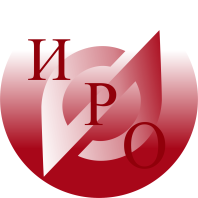 Проекты профессиональных стандартов
Специалист в области воспитания
Руководитель образовательной организации
Педагог-дефектолог
Тьютор, ассистент
Педагог-библиотекарь
Основные нормативные документы
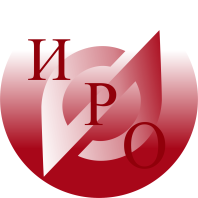 Предметные концепции, концепции по направлениям
Концепция развития математического образования в РФ
Концепция технологического образования в системе общего образования  в РФ (проект)
Концепция преподавания русского языка и литературы в РФ
Концепция преподавания иностранных языков в РФ (проект)
Историко-культурный стандарт и Концепция преподавания истории Отечества и Всемирной истории
Концепция преподавания обществознания (проект)
Концепция развития географического образования в РФ (проект)
Концепция художественного образования (учебные предметы «Музыка» и «Изобразительное искусство») (проект)
Концепция дополнительного образования детей
Основные материалы
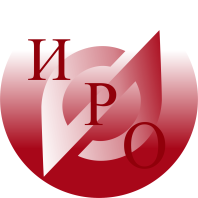 Августовского совещания
Форума «Евразийский образовательный диалог»
Направления
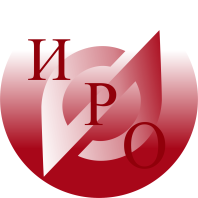 Оценка качества образования
Система оценки качества 
ЕГЭ, ОГЭ, НИКО, ВПР, компетенции учителя
Независимая оценка качества ОО
Оценка на уровне ОО
Технологии оценки личностных, метапредметных результатов
Оценка качества условий образования (программно-методические, материально-технические, организационные, кадровые)
Направления
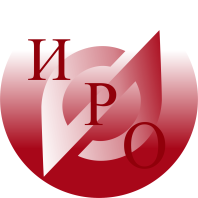 Модернизация содержания образования
Региональное содержание
Содержание внеурочной деятельности
Новое содержание (второй иностранный язык, финансовая грамотность, антикоррупционная политика, теория игр, история православной церкви, культуры и быта России, экология и др.)
Направления
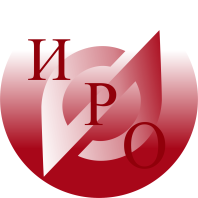 Модернизация технологий обучения, педагогических средств 
Образовательные технологии (в т.ч. для организации исследовательской, проектной, поисковой, краеведческой, игровой деятельности)
Метапредметные технологии, смысловое чтение, формирующее оценивание и др.
Методы, формы обучения
Дистанционные образовательные технологии, электронное обучение
Направления
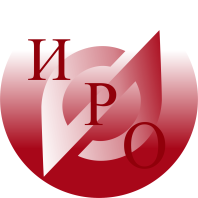 Индивидуализация и вариативность

Работа с одаренными детьми ( в том числе углубленная, олимпиадная подготовка)
Инклюзивное образование (ФГОС для детей с ОВЗ, с умственной отсталостью, реализация АООП для детей с ОВЗ)
Использование возможностей дополнительного образования
Выявления потребностей в вариативном образовании в ДОД
Направления
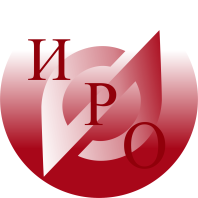 Воспитание 
Духовное и нравственное воспитание детей на основе российских традиционных ценностей 
Российская гражданская идентичность
Патриотическое воспитание
Правовая и политическая культура
Трудовое воспитание, профессиональное самоопределение
Культура здорового образа жизни
Социальная, культурная адаптация детей, в т.ч. из семей мигрантов
Ученическое самоуправление
Обновления содержания, методов, форм воспитания
Направления
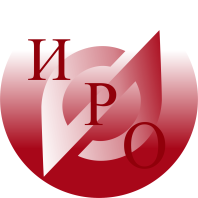 Социально-психологическая работа
Развитие инструментов медиации 
Развитие культуры межнациональных отношений
Профилактика правонарушений
Профилактика девиантного и деструктивного поведения
Консультирование родителей
Направления
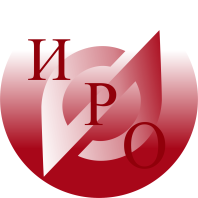 Информационно-образовательная среда ОО
Предметно-пространственная среда 
Современные технические средства обучения
Традиционные средства обучения (в том числе для оздоровления, для занятий физкультурой, спортом)
Информационно-библиотечные центры
Инклюзивная среда ОО
Направления
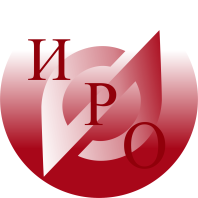 Использование возможностей внешней среды ОО
Социальное партнерство (межведомственное взаимодействие, партнерство с семьей и т.д.)
Профессиональные сообщества 
Реализация сетевых программ
Использование территориальных социокультурных ресурсов (образовательный туризм, школьное краеведение, музейная педагогика, театральная педагогика)
Направления
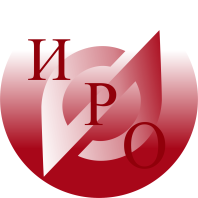 Управление образовательной организацией ОО
Управление образовательными организациями с низкими результатами
Внедрение внутришкольной оценки качества образования
Управление школой в неблагоприятных социальных условиях
Государственно-общественное управление и государственно-частное партнерство
Управление разработкой и реализацией образовательных программ
Внедрение профессиональных стандартов